Przyczyny ognisk ASF w Polsce wg. częstotliwości
(PRAWIE ZAWSZE CZYNNIK LUDZKI)

nielegalny handel chorymi świniami (ogniska: 7-13)
wprowadzenie do gospodarstwa tkanek (tusz) dzików lub świn zanieczyszczonych ASFV (masarze – właścicielami chlewni),
zanieczyszczona ASFV słoma, zielonka,
bezpośredni kontakt między ludźmi i sprzętem z gospodarstw zanieczyszczonych wirusem.
bezpośredni kontakt świń z dzikami lub ich odchodami.
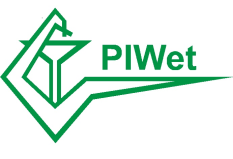 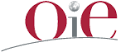 Kroki zmierzające do ograniczenia szerzenia się ASF
1. Bezwzględny zakaz produkcji w chlewniach nieprzestrzegających      zasad bioasekuracji,
2. Sprawdzenie stopnia bioasekuracji oraz stanu liczebności i 
    identyfikacji,    w każdej chlewni przez lek. wet.
3. Bezwzględny obwiązek ogrodzenia wszystkich obiektów 
    utrzymujących świnie (dotychczasowe regulacje tego nie przewidują)
4. Bezwzględny obowiązek rejestracji wszystkich świń do 30 dnia życia,
5. Obowiązek wprowadzenia świadectw zdrowia w strefach I, II, III,
6. Likwidacja wszystkich chlewni posiadających mniej niż 5 świń      w strefie zapowietrzonej 9 (3 km od ogniska ASF),
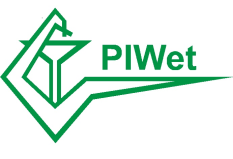 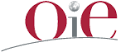 Kroki zmierzające do ograniczenia szerzenia się ASF

7. optymalnie - likwidacja (w strefach I, II, III)  wszystkich chlewni      liczących mniej niż 5 świń  w promieniu 3 km wokół ferm       posiadających więcej niż 1000 świń,

8. jak najszybsze ograniczenie gęstości populacji dzików do
     poziomu poniżej 0,5/km kwadratowy,

9. jak najszybsze wprowadzenie wynagrodzenia za znalezienie
     i zgłoszenie padłego dzika do inspekcji weterynaryjnej …

10. wykorzystywanie mediów do upowszechniania wiedzy        i zagrożenia ASF; scenariusz przygotuje m. in. PIWet.
 11. wdrożenie na szczeblu Komisji Wet. EU działań 
        zmierzających do kompartmentalizacji w zakresie ASF.
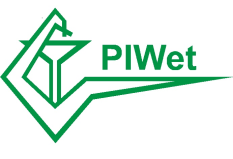 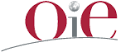 Kroki zmierzające do ograniczenia szerzenia się ASF

12. doprowadzenie do sprawności i wykorzystywania w strefach
       III mobilych ubojni, które po zakupie ( z wykorzystaniem  
       środków z budżetu) nigdy dotychczas nie zostały użyte); 
       lub „zmuszenie” małych rzeźni do współpracy w czasie 
       likwidacji małych gospodarstw ( ubój a nie zabijanie i 
       utylizacja zdrowych świń)

13. jak najszybsze utworzenie grzebowisk -  optymalnie       w każdym powiecie

14. przygotowanie planu postępowania na wypadek        stwierdzenia ASF w fermie wielkotowarowej        (powyżej 5 tyś świń)
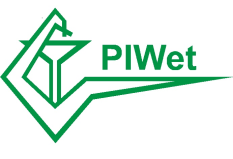 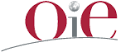 15. wdrożenie skutecznych mechanizmów identyfikujących handlarzy,        którzy są znani w swoich społecznościach16. bezwzględny zakaz handlu obwoźnego trzodą chlewną oraz        kategoryczne karanie wszystkich tych, którzy handlują        nieoznakowanymi świniami.17. bezwzględna realizacja przyjętych założeń w strefie WAMTA18. świadomość, świadomość, świadomość …..
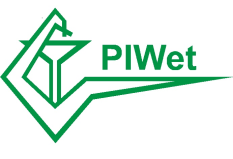 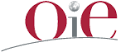 August 29, 2016
5
Niezwykle ważne jest posiadanie planu gotowości w zakresie dokonania przeglądu i pobrania próbek do badań ze stad w obszarze zapowietrzonym i zagrożonym. 

Próbki ze wszystkich stad powinny być pobrane w ciągu 7 dni od stwierdzenia ogniska!!!...
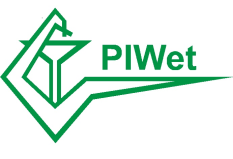 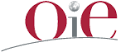